Дополнительные образовательные услуги    Английский  язык    Руководитель Зарипат Магомедовна.   Воспитанников – 30.
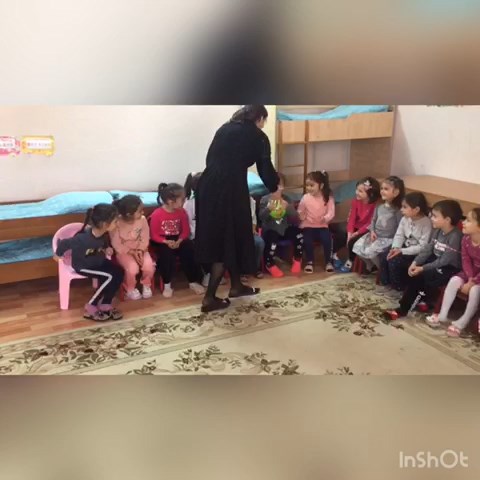 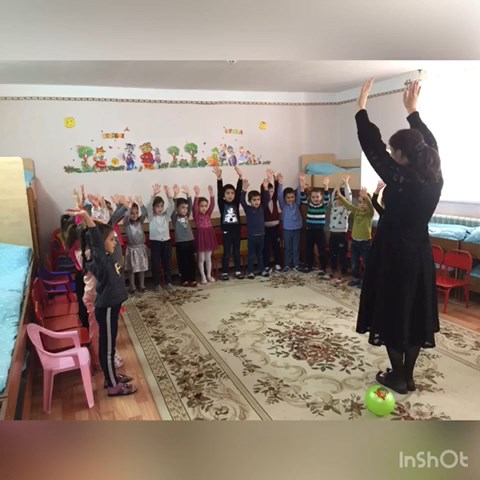 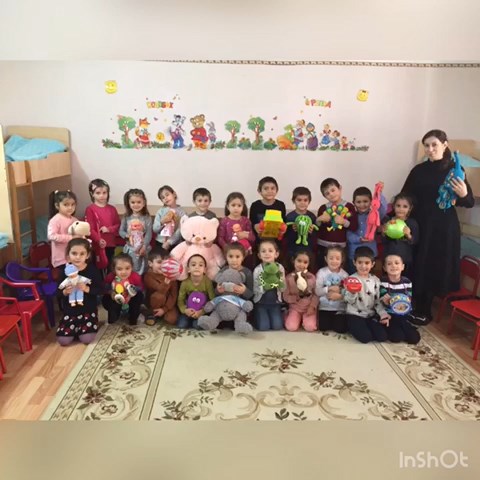 Дополнительные образовательные услуги   Вязание    Руководитель Джамиля Абакаровнавоспитанников – 30.
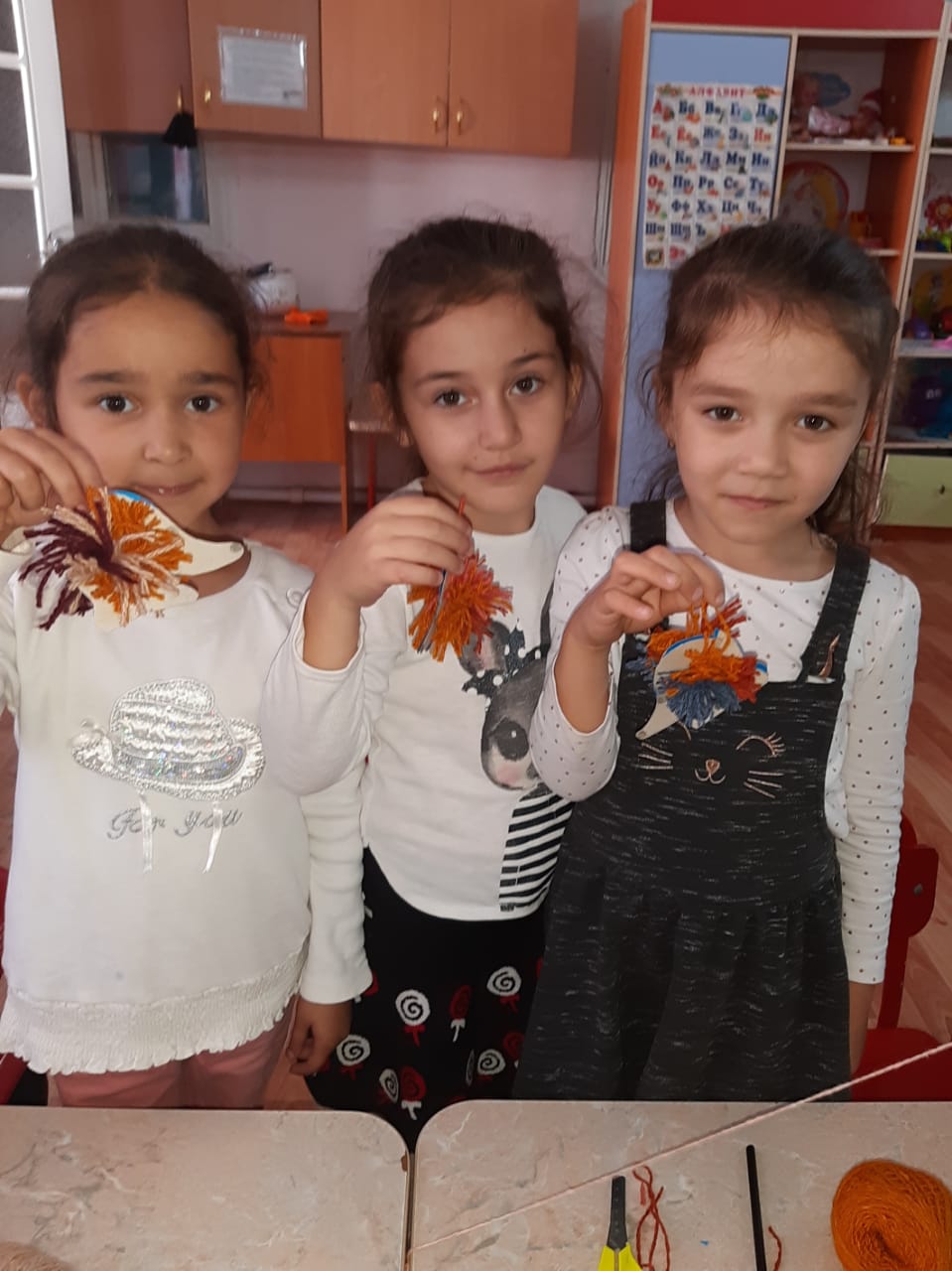 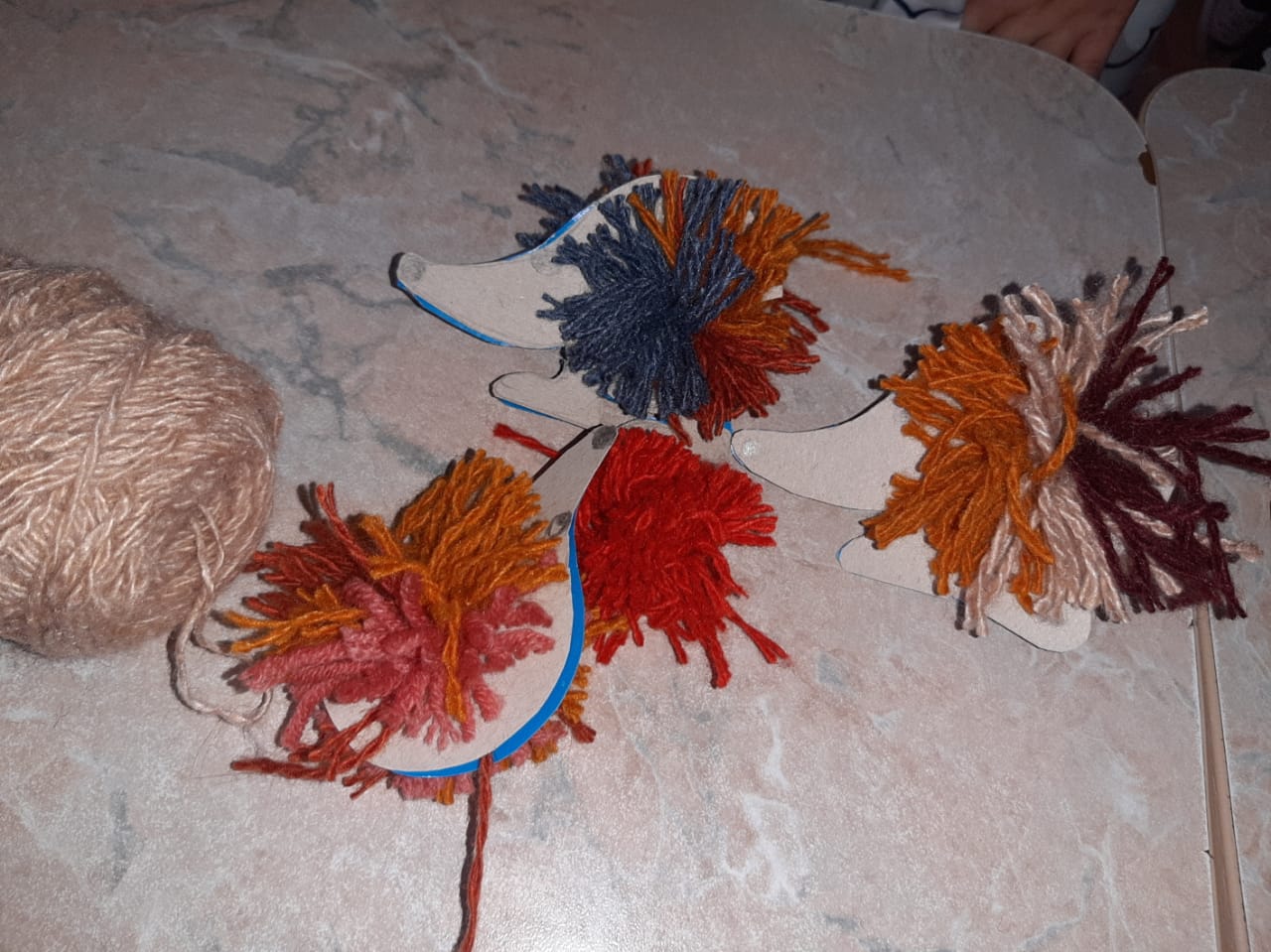